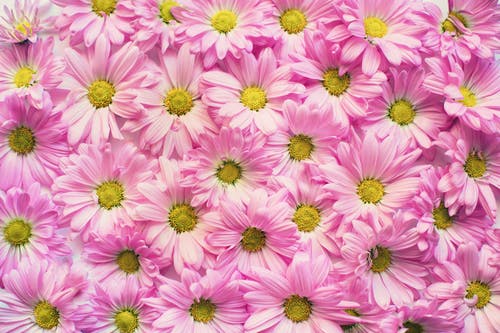 স্বাগতম
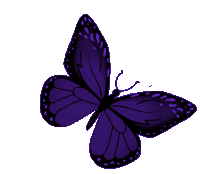 শিক্ষক পরিচিতিঃ
সমীর কুমার পাল
সহকারী অধ্যাপক, গণিত বিভাগ
কাজী মোহাম্মদ শফিকুল ইসলাম কলেজ
ইসলামপুর, বিজয়নগর
ব্রাহ্মণবাড়িয়া ।
নিচের ছবিগুলো দেখে কি বুঝতে পারছ ?
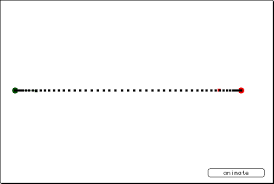 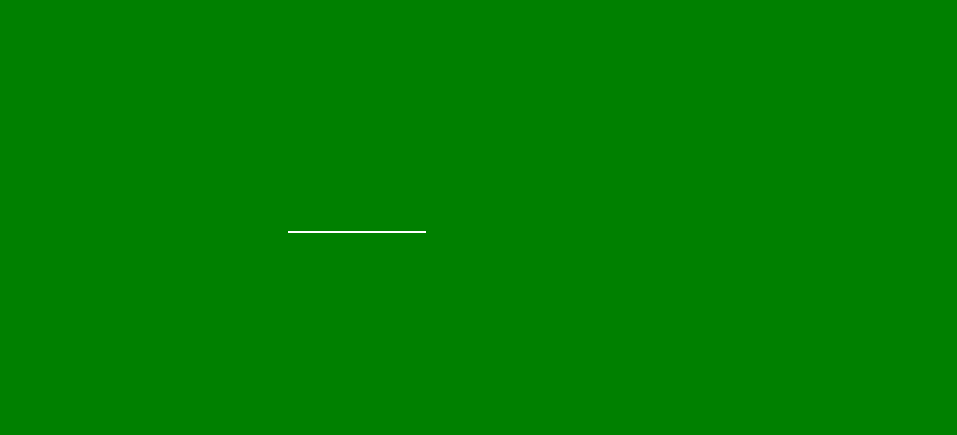 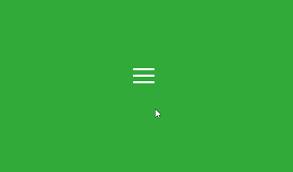 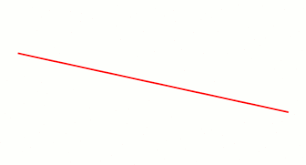 উচ্চমাধ্যমিক জ্যামিতি(Higher Secondary Geometry)
 সরলরেখা (Straight lines)
তৃতীয় অধ্যায় (Chapter Three)
শিখন ফলঃ
এ পাঠ শেষে শিক্ষার্থীরা যা যা শিখবে-
সরল রেখার ঢাল ব্যাখ্যা করতে পারবে।
দুইটি বিন্দুগামী সরলরেখার ঢাল নির্ণয় করতে পারবে।
 মূলবিন্দুগামী সরলরেখার ঢাল নির্ণয় করতে পারবে।
 সরলরেখার সমীকরণ হতে সরলরেখার ঢাল নির্ণয় করতে পারবে।
Y
সরলরেখার ঢাল কি ?
পাশের চিত্রটি লক্ষ করিঃ
X
o
ঢালঃ কোন সরলরেখা X অক্ষের ধনাত্মক দিকের সাথে যে কোণ উৎপন্ন করে তার ত্রিকোণমিতিক ট্যাঞ্জেন্টকে  ঐ সরলরেখার ঢাল বলে।
Y
মূল্যায়ন-১
B
o
X
A
চিত্রে প্রদর্শিত AB রেখার ঢাল কত ?
সঠিক উত্তর নিচের কোনটি ?
দুঃখিত ভূল উত্তর ।
সঠিক উত্তর।
দুঃখিত ভূল উত্তর ।
দুঃখিত ভূল উত্তর ।
Y
দুইটি বিন্দুগামী সরলরেখার ঢাল :
পাশের চিত্রটি লক্ষ করিঃ
B
A
X
o
দুইটি বিন্দুগামী সরলরেখার ঢাল নির্ণয়:
Y
R
B
A
X
o
N
M
মূল্যায়ন- ২
সঠিক উত্তর নিচের কোনটি ?
দুঃখিত ভূল উত্তর ।
(ক) 3
সঠিক উত্তর।
দুঃখিত ভূল উত্তর ।
দুঃখিত ভূল উত্তর ।
মূলবিন্দু ও একটি নির্দিষ্ট বিন্দুগামী সরলরেখার ঢাল নির্ণয়ঃ
Y
A
X
o
M
মূল্যায়ন-৩
সঠিক উত্তর নিচের কোনটি ?
দুঃখিত ভূল উত্তর ।
দুঃখিত ভূল উত্তর ।
সঠিক উত্তর।
দুঃখিত ভূল উত্তর ।
সরলরেখার সমীকরণ হতে সরলরেখার ঢাল নির্ণয় :
মূল্যায়ন-৪
সঠিক উত্তর নিচের কোনটি ?
দুঃখিত ভূল উত্তর ।
দুঃখিত ভূল উত্তর ।
সঠিক উত্তর।
দুঃখিত ভূল উত্তর ।
দলীয় কাজঃ
১। কোন সরলরেখা (-2, 2), (1, 1) বিন্দুগামী । রেখাটির ঢাল নির্ণয় কর।
বাড়ির কাজঃ
সার সংক্ষেপঃ
সরলরেখার সমীকরণ হতে সরলরেখার ঢাল নির্ণয় ।
স্বাগতম
মূল্যায়ন-৩
শিক্ষক পরিচিতি
মুল বিন্দু ও একটি নির্দিষ্ট বিন্দুগামী সরলরেখার ঢাল
মূল্যায়ন-৪
পূর্ব জ্ঞান যাচাই
মূল্যায়ন-২
দলীয় কাজঃ
পাঠ ঘোষনা
দুইটি বিন্দুগামী সরলরেখার ঢাল নির্ণয়
বাড়ির কাজঃ
শিখন ফল
দুইটি বিন্দুগামী সরলরেখার ঢাল
সারসংক্ষেপ
মূল্যায়ন-১
সরলরেখার ঢাল
সবাইকে ধন্যবাদ
সবাইকে ধন্যবাদ